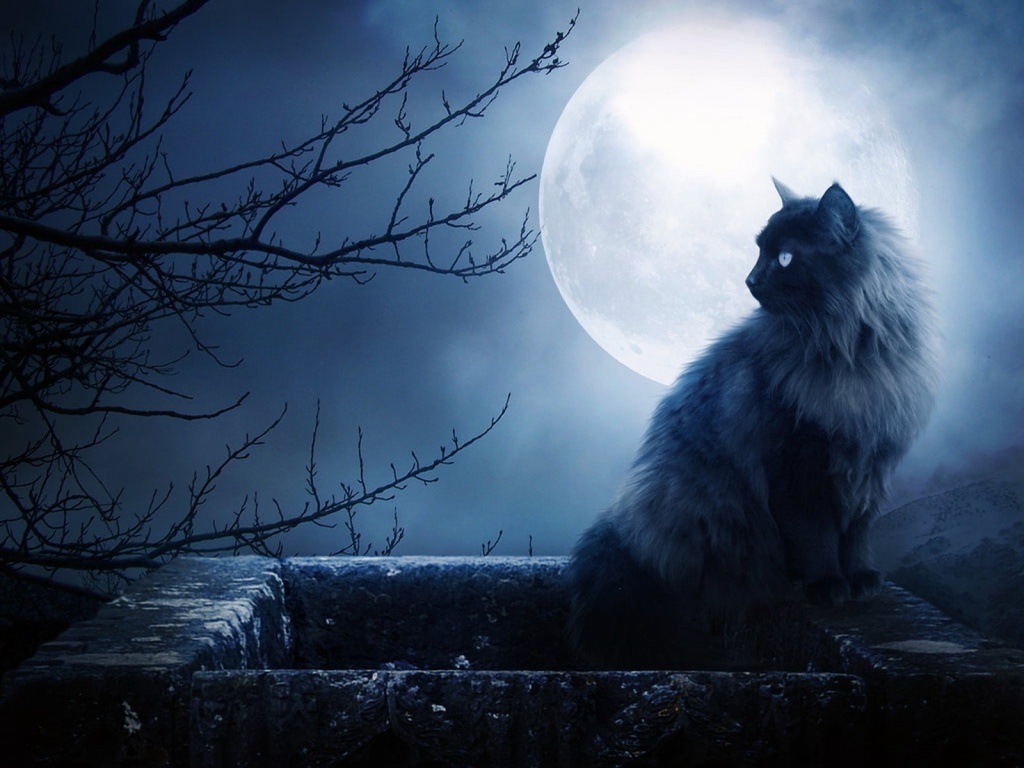 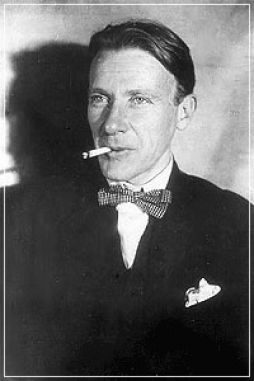 Урок - синквейн по роману М. Булгакова «Мастер и Маргарита»
Тема урока: Своеобразие писательской манеры. «Книга для каждого освещает наше личное движение к истине»
Не верю в светильник под спудом. Рано или поздно, писатель все равно скажет то, что хочет сказать... 
				М. Булгаков
Синквейн – это пятистрочная строфа. 
В методике синквейн является быстрым, эффективным инструментом для анализа, синтеза и обобщения понятия и информации. Он учит осмысленно использовать понятия и определять своё отношение к рассматриваемой проблеме, используя всего пять строк:
1-я строка – одно ключевое слово, определяющее содержание синквейна;
2-я строка – два прилагательных, характеризующих данное понятие;
3-я строка – три глагола, обозначающих действие в рамках заданной темы;
4-я строка – короткое предложение, раскрывающее суть темы или отношение к ней;
5-я строка – синоним ключевого слова (существительное).
Синквейн по М. Булгакову
М.Булгаков
2. Терпеливый, Самозабвенный
3. Писать, Верить, Любить
4. Благородная завышенность требований к художнику, т.е. к себе самому.
			5.ГЕНИЙ (Ахматова)
Кадры из фильма режиссёра Бортко:
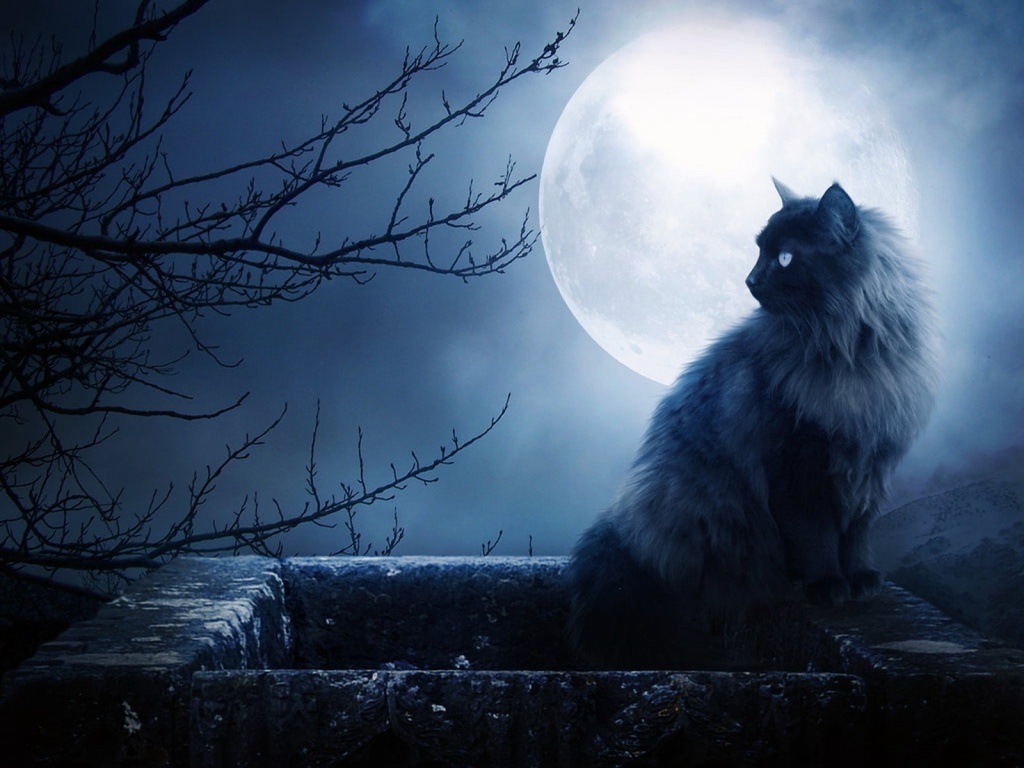 Вопросы викторины по роману М.А. Булгакова«Мастер и Маргарита»
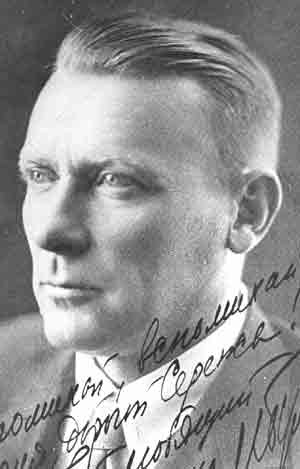 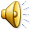 Из какого произведения Булгаков взял для эпиграфа строки: «Я — часть той силы, что вечно хочет зла и вечно совершает благо»?

2)Как называется 1-я глава из «Мастера и Маргариты»?
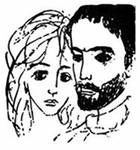 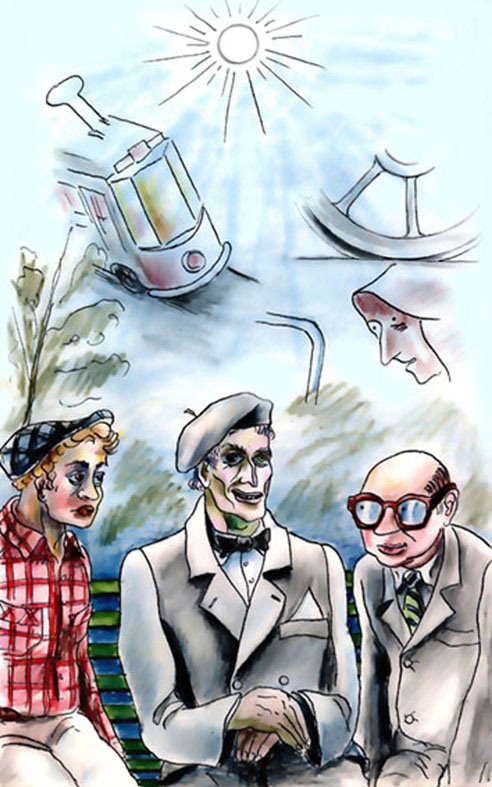 3) О чем спорили эти герои романа «Мастер и Маргарита»?
4)Как звали председателя МАССОЛИТа, который попал под трамвай на Патриарших прудах?
5) Назовите этого героя романа. Какие названия в литературе он еще имеет?
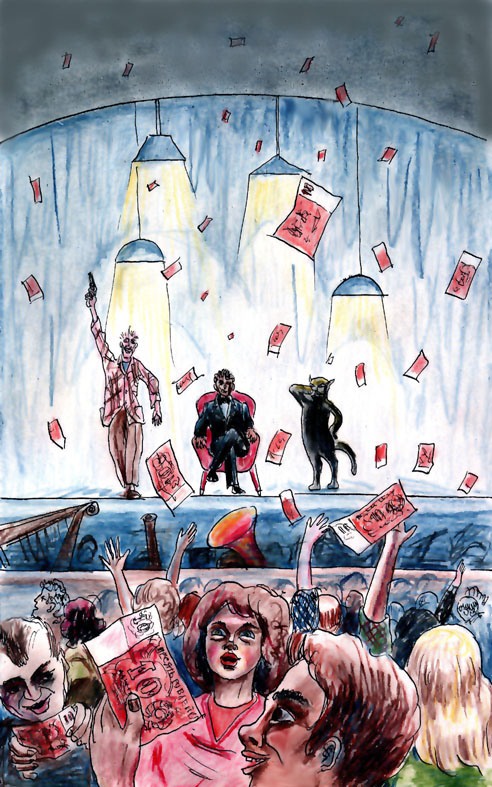 6) В каком театре Воланд и его компания показывали свои сеансы черной магии?
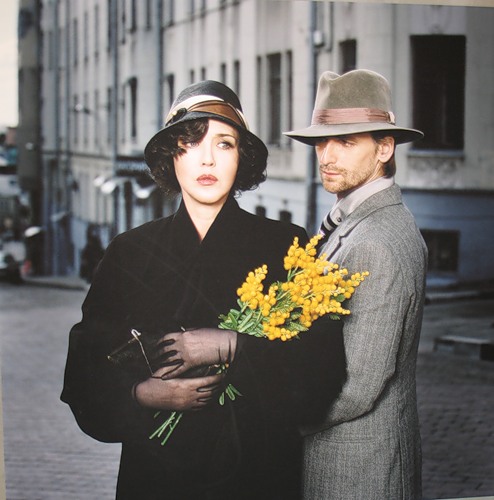 7) Как встретились Мастер и Маргарита?
8) Продолжите слова кота Бегемота: «Не шалю, не кричу….»
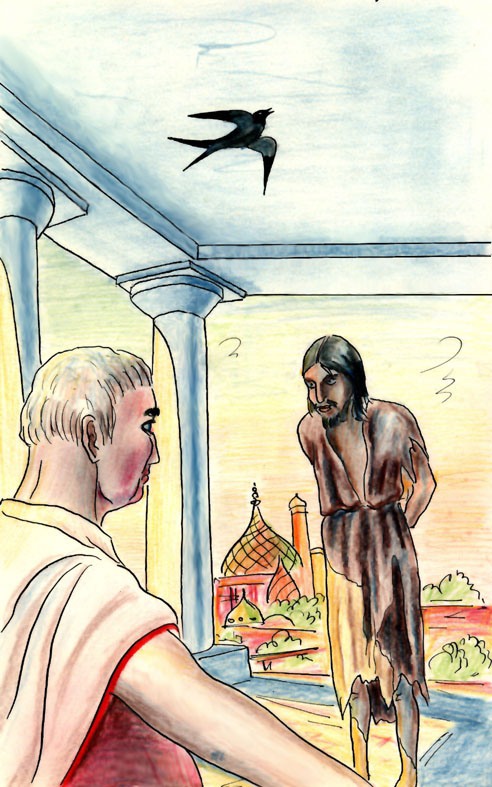 9) Заполните пробелы:

В ___ плаще с ___ подбоем ___ ___ походкой, ___ утром 14 числа ___ месяца нисана в крытую колоннаду между двумя крыльями дворца Ирода Великого вышел прокуратор Иудеи Понтий Пилат.
Для справок: ранний, шаркающей, кавалерийский, белый, весенний, кровавый
10) Узнайте героиню романа	и эпизод.